Virtual Memory
CSCI 380: Operating Systems

William Killian
I/O Basics
Four basic operations: 
open 
close
read
write 
What’s a file descriptor?
Returned by open. 
int fd = open(“/path/to/file”, O_RDONLY); 
fd is some positive value or -1 to denote error 
Every process starts with 3 open file descriptors that can be accessed macros like STDOUT_FILENO 
0  -  STDIN 
1  -  STDOUT
2  - STDERR
How the Unix Kernel Represents Open Files
Two descriptors referencing two distinct open files. Descriptor 1 (stdout) points to terminal, and descriptor 4 points to open disk file
Descriptor table
[one table per process]
Open file table 
[shared by all processes]
v-node table
[shared by all processes]
File A (terminal)
stdin
File access
fd 0
stdout
Info in 
stat struct
fd 1
File size
File pos
stderr
fd 2
File type
refcnt=1
fd 3
...
...
fd 4
File B (disk)
File access
File size
File pos
File type
refcnt=1
...
...
File Sharing
Two distinct descriptors sharing the same disk file through two distinct open file table entries
E.g., Calling open twice with the same filename argument
Descriptor table
[one table per process]
Open file table 
[shared by all processes]
v-node table
[shared by all processes]
File A (disk)
stdin
File access
fd 0
stdout
fd 1
File size
File pos
stderr
fd 2
File type
refcnt=1
fd 3
...
...
fd 4
File B (disk)
File pos
refcnt=1
...
How Processes Share Files: fork
A child process inherits its parent’s open files
Note: situation unchanged by exec functions (use fcntl to change)
Before fork call:
Descriptor table
[one table per process]
Open file table 
[shared by all processes]
v-node table
[shared by all processes]
File A (terminal)
stdin
File access
fd 0
stdout
fd 1
File size
File pos
stderr
fd 2
File type
refcnt=1
fd 3
...
...
fd 4
File B (disk)
File access
File size
File pos
File type
refcnt=1
...
...
How Processes Share Files: fork
A child process inherits its parent’s open files
After fork:
Child’s table same as parent’s, and +1 to each refcnt
Descriptor table
[one table per process]
Open file table 
[shared by all processes]
v-node table
[shared by all processes]
Parent
File A (terminal)
File access
fd 0
fd 1
File size
File pos
fd 2
File type
refcnt=2
fd 3
...
...
fd 4
File B (disk)
Child
File access
fd 0
File size
fd 1
File pos
File type
fd 2
refcnt=2
fd 3
...
...
fd 4
I/O Redirection
Question: How does a shell implement I/O redirection?
linux> ls > foo.txt

Answer: By calling the dup2(oldfd, newfd) function
Copies (per-process) descriptor table entry oldfd  to entry newfd
Descriptor table
before dup2(4,1)
Descriptor table
after dup2(4,1)
fd 0
fd 0
fd 1
a
fd 1
b
fd 2
fd 2
fd 3
fd 3
fd 4
b
fd 4
b
I/O Redirection Example
Step #1: open file to which stdout should be redirected
Happens in child executing shell code, before exec
Descriptor table
[one table per process]
Open file table 
[shared by all processes]
v-node table
[shared by all processes]
File A
stdin
File access
fd 0
stdout
fd 1
File size
File pos
stderr
fd 2
File type
refcnt=1
fd 3
...
...
fd 4
File B
File access
File size
File pos
File type
refcnt=1
...
...
I/O Redirection Example (cont.)
Step #2: call dup2(4,1)
cause fd=1 (stdout) to refer to disk file pointed at by fd=4
Descriptor table
[one table per process]
Open file table 
[shared by all processes]
v-node table
[shared by all processes]
File A
stdin
File access
fd 0
stdout
fd 1
File size
File pos
stderr
fd 2
File type
refcnt=0
fd 3
...
...
fd 4
File B
File access
File size
File pos
File type
refcnt=2
...
...
Malloc Lab Sneak Preview
You will write your own dynamic storage allocator – i.e., your own malloc, free, realloc, calloc.
This week in class, you will learn about different ways to keep track of free and allocated blocks of memory.
Implicit linked list of blocks.
Explicit linked list of free blocks.
Segregated lists of different size free blocks.
Other design decisions:
How will you look for free blocks? (First fit, next fit, best fit…)
Should the linked lists be doubly linked?
When do you coalesce blocks?
This is exactly what you’ll do in this lab, so pay lots of attention in class. 
Malloc Lab Sneak Preview
If you haven’t been using version control so far, this is a good time to start.
Workflow:
Implement indirect linked lists. Make sure it works.
Implement explicit linked lists. Make sure it still works.
Implement segregated lists. Make sure it still works.
You WILL break things and need to revert.
Barebones guide to using git:
git init starts a local repository.
git add foo.c adds foo.c to that repository.
git commit -a –m ‘Describe changes here’ updates your repository with the current state of all files you’ve added.
Agenda
Shell Lab FAQs
Malloc Lab Sneak Preview
Virtual Memory Concepts
Address Translation
Virtual Memory Concepts
Memory
invisible to
user code
Kernel virtual memory
We’ve been viewing memory as a linear array.
But wait! If you’re running 5 processes with stacks at 0xC0000000, don’t their addresses conflict?
Nope! Each process has its own address space.
How???
0xC0000000
User stack
(created at runtime)
%esp 
(stack 
pointer)
Memory-mapped region for
shared libraries
0x40000000
brk
Run-time heap
(created by malloc)
Read/write segment
(.data, .bss)
Loaded from the executable file
Read-only segment
(.init, .text, .rodata)
0x08048000
Unused
Virtual memory concepts
We define a mapping from the virtual address used by the process to the actual physical address of the data in memory.


	



Image: http://en.wikipedia.org/wiki/File:Virtual_address_space_and_physical_address_space_relationship.svg
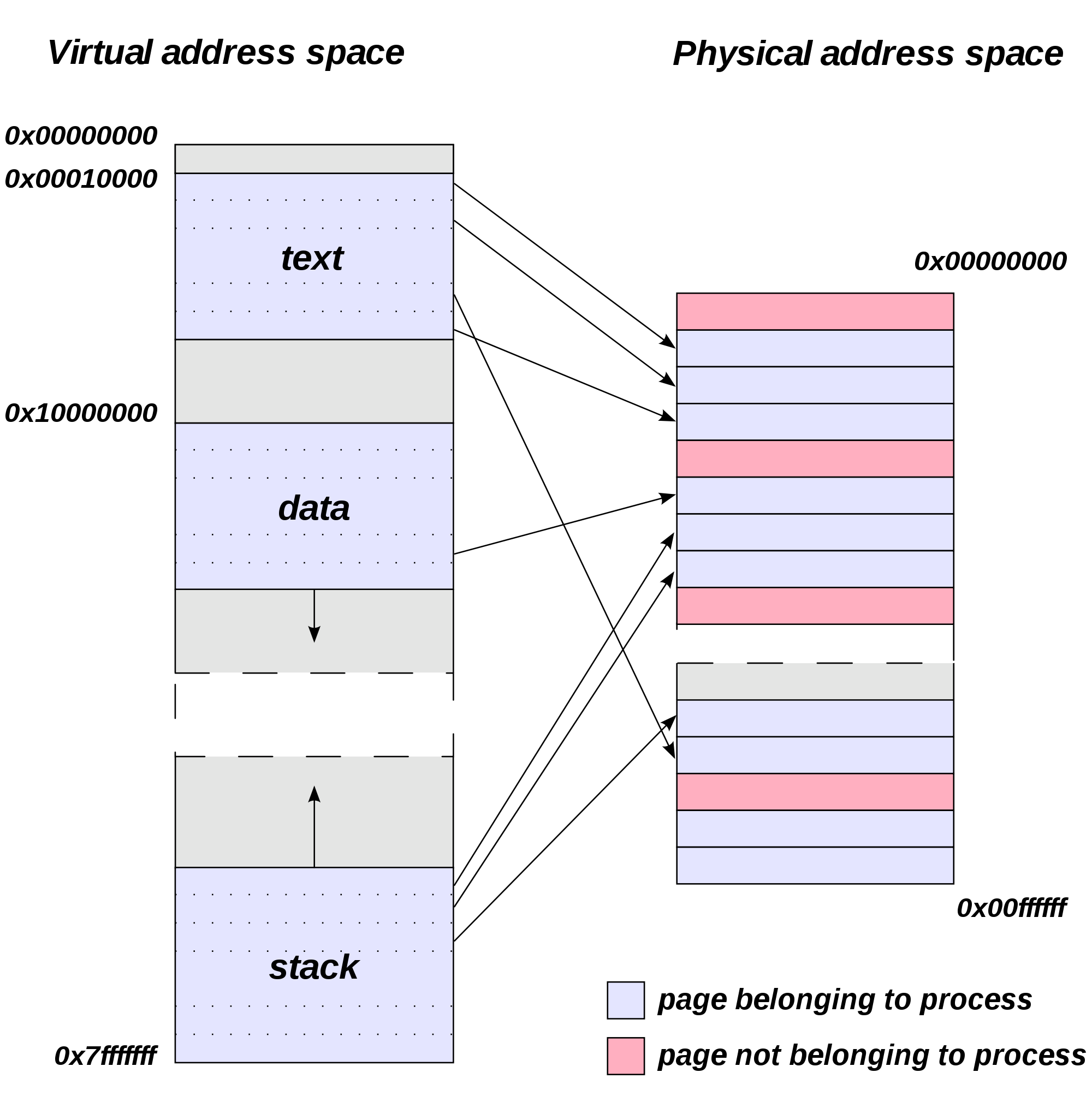 Virtual memory concepts
This explains why two different processes can use the same address. It also lets them share data and protects their data from illegal accesses. Hooray for virtual memory!
Address 
translation
0
0
Physical 
Address 
Space (DRAM)
Virtual Address Space for Process 1:
VP 1
VP 2
PP 2
...
N-1
(e.g., read-only 
library code)
PP 6
0
Virtual Address Space for Process 2:
PP 8
VP 1
VP 2
...
...
M-1
N-1
Virtual memory concepts
Page table
Lets us look up the physical address corresponding to any virtual address. (Array of physical addresses, indexed by virtual address.)
TLB (Translation Lookaside Buffer)
A special tiny cache just for page table entries.
Speeds up translation.
Multi-level page tables
The address space is often sparse.
Use page directory to map large chunks of memory to a page table.
Mark large unmapped regions as non-present in page directory instead of storing page tables full of invalid entries.
Agenda
Shell Lab FAQs
Malloc Lab Sneak Preview
Virtual Memory Concepts
Address Translation
VM Address Translation
Virtual Address Space
V = {0, 1, …, N–1}
There are N possible virtual addresses.
Virtual addresses are n bits long; 2n = N.
Physical Address Space
P = {0, 1, …, M–1}
There are M possible physical addresses.
Virtual addresses are m bits long; 2m = M.
Memory is grouped into “pages.”
Page size is P bytes.
The address offset is p bytes; 2p = P.
Since the virtual offset (VPO) and physical offset (PPO) are the same, the offset doesn’t need to be translated.
VM Address Translation
Virtual address
n-1
p
p-1
0
Page table base register
(PTBR)
Virtual page number (VPN)
Virtual page offset (VPO)
Page table
Page table address 
for process
Valid
Physical page number (PPN)
Valid bit = 0:
page not in memory
(page fault)
m-1
p
p-1
0
Physical page number (PPN)
Physical page offset (PPO)
Physical address
VPN
VPO
PPN
PPO
VM Address Translation
Addressing
14-bit virtual addresses
12-bit physical address
Page size = 64 bytes
13
12
11
10
9
8
7
6
5
4
3
2
1
0
Virtual Page Offset
Virtual Page Number
11
10
9
8
7
6
5
4
3
2
1
0
Physical Page Number
Physical Page Offset
VPN
VPO
PPN
PPO
Example: Address Translation
Pages are 64 bytes. How many bits is the offset?
Find 0x03D4.



VPN: _____
PPN: ______
Physical address:___________
13
12
11
10
9
8
7
6
5
4
3
2
1
0
VPN
PPN
Valid
VPN
PPN
Valid
00
28
1
08
13
1
01
–
0
09
17
1
02
33
1
0A
09
1
03
02
1
0B
–
0
04
–
0
0C
–
0
05
16
1
0D
2D
1
06
–
0
0E
11
1
07
–
0
0F
0D
1
VPN
VPO
PPN
PPO
Example: Address Translation
Pages are 64 bytes. How many bits is the offset?
Find 0x03D4.



VPN: _____
PPN: ______
Physical address:___________
log2 64 = 6
13
12
11
10
9
8
7
6
5
4
3
2
1
0
VPN
PPN
Valid
VPN
PPN
Valid
00
28
1
08
13
1
01
–
0
09
17
1
02
33
1
0A
09
1
0
1
0
1
0
0
0
0
0
1
1
1
1
0
03
02
1
0B
–
0
0x0F
04
–
0
0C
–
0
0x0D
05
16
1
0D
2D
1
06
–
0
0E
11
1
07
–
0
0F
0D
1
0x0354
0
0
1
1
0
1
0
1
0
1
0
0